ЗАЯВКА НА ДИЛЕРСТВО ОТ КАНДИДАТА
***
ДД/ММ/ГГГГ
ОБЩАЯ ИНФОРМАЦИЯ О КОМПАНИИ
ИНФОРМАЦИЯ ОБ УЧЕРДИТЕЛЯХ И РУКОВОЛИТЕЛЯХ
ОРГАНИЗАЦИОННАЯ СТРУКТУРА КОМПАНИИ
Пример
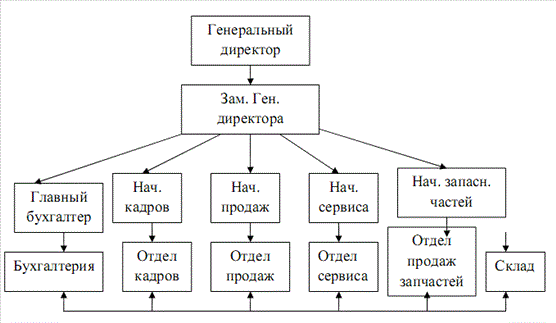 Если компания, подающая заявку на получение статуса официального дилера, является частью группы компаний или холдинга, необходимо предоставить организационную структуру холдинга на следующем слайде.
ПЛАНИРУЕМАЯ СТРУКТУРА ДЦ JETOUR
Пример
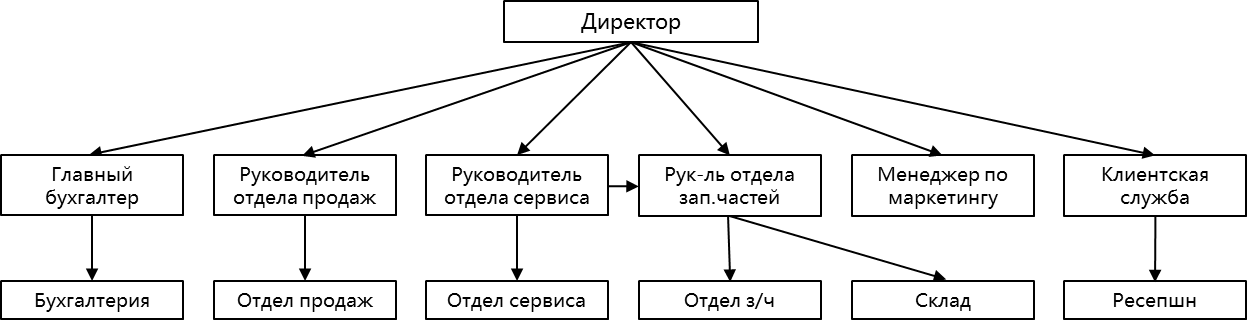 ДАННЫЕ ПО СУЩЕСТВУЮЩЕМУ БИЗНЕСУ
БИЗНЕС-ПЛАН ПРОДАЖИ НОВЫХ АВТОМОБИЛЕЙ
БИЗНЕС-ПЛАН ПОСЛЕПРОДАЖНОЕ ОСЛУЖИВАНИЕ
* - указываются цены реализации конечным клиентам
БИЗНЕС-ПЛАН МАРКЕТИНГ
ПРОГНОЗНЫЙ ОТЧЕТ О ПРИБЫЛЯХ И УБЫТКАХ
ИНФОРМАЦИЯ О ПРЕДЛОЖЕНИИ
СРОКИ ВВОДА ОБЪЕКТА В ЭКСПЛУАТАЦИЮ
КАРТА РОССИИ
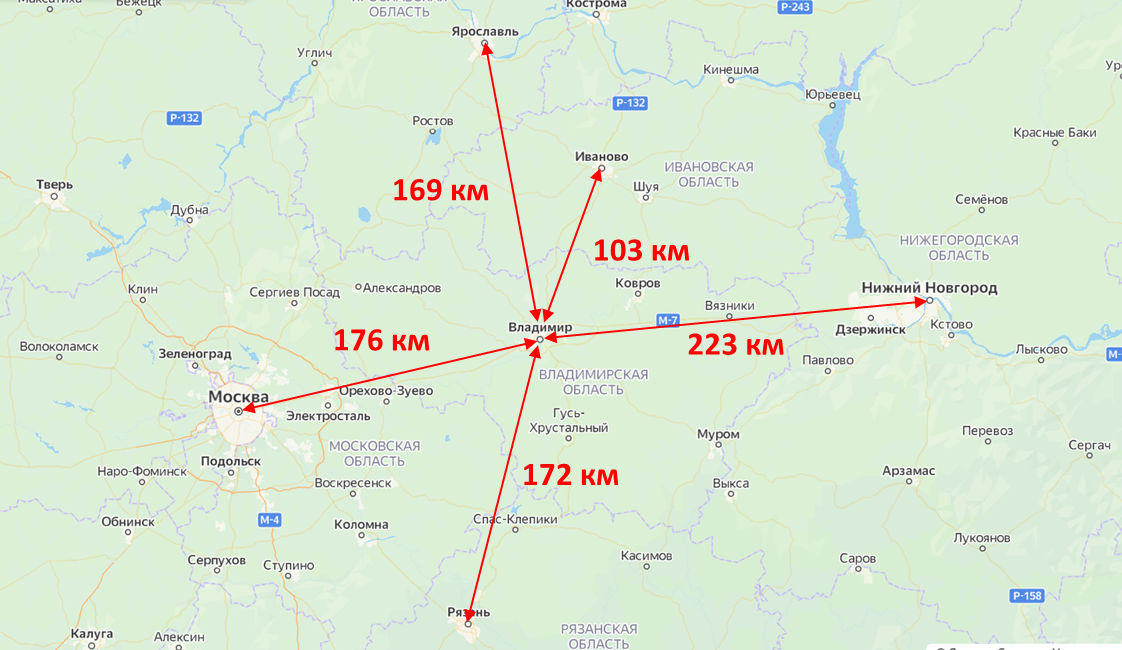 Пример
КАРТА ГОРОДА (Также нанесите расположение других брендов)
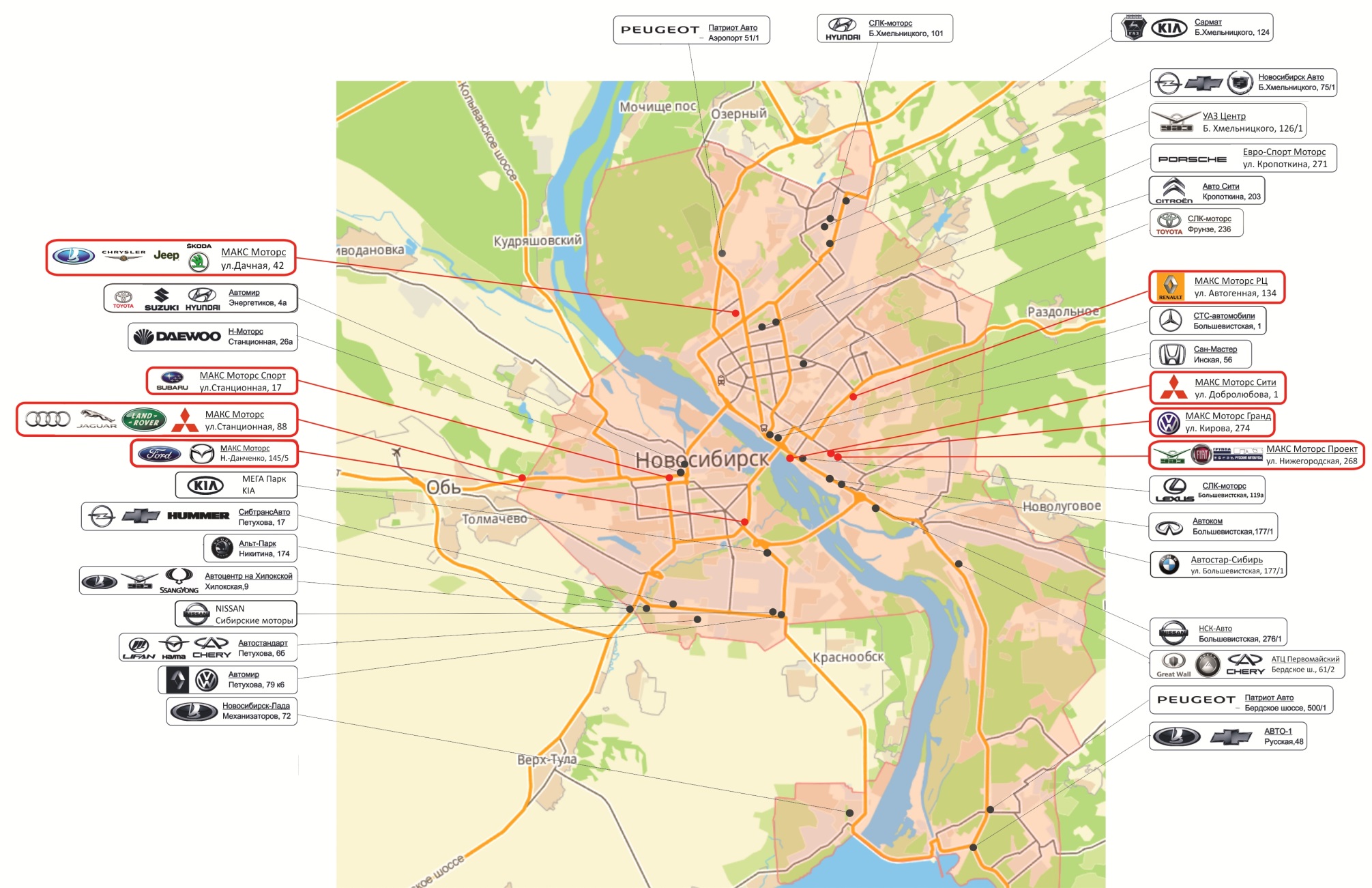 Указать расстояния от места нахождения здания по заявке до Ближайших существующих центров
Chery, Lifan, Lada, Renault
Пример
8км
8км
Предложение
КАРТА РАЙОНА
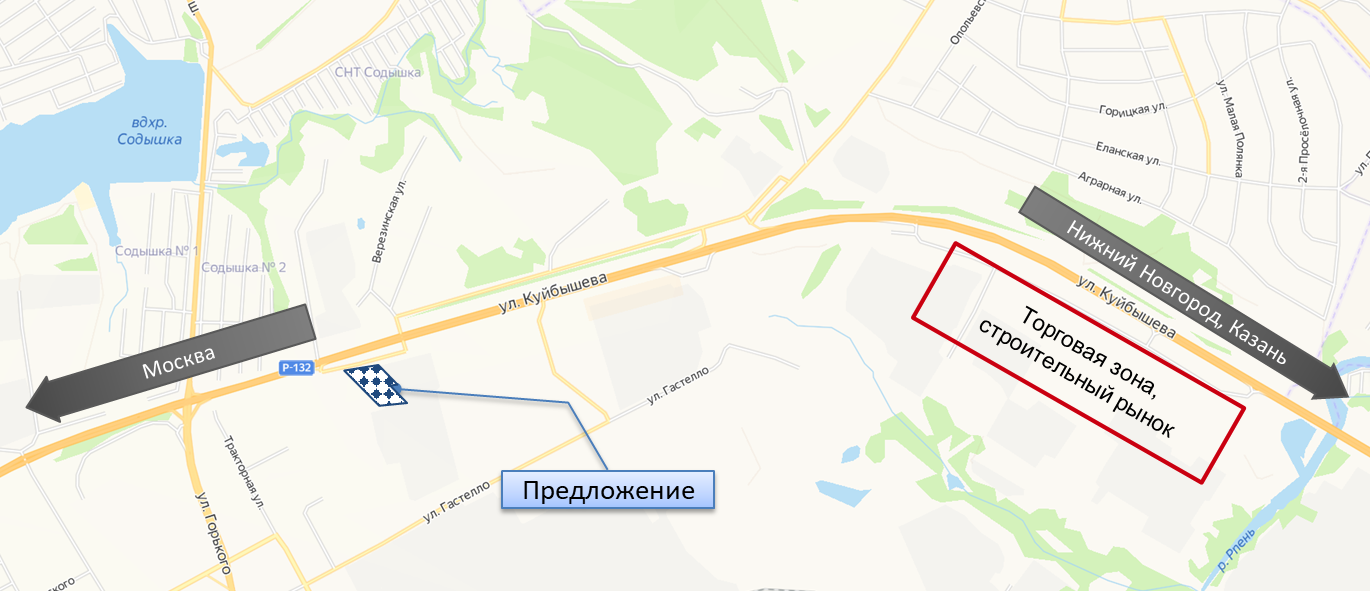 Пример
Элитный 
коттеджный
поселок
Элитный 
коттеджный
поселок
Элитный 
коттеджный
поселок
Крупный 
жилой район
СХЕМА ГЕНЕРАЛЬНОГО ПЛАНА
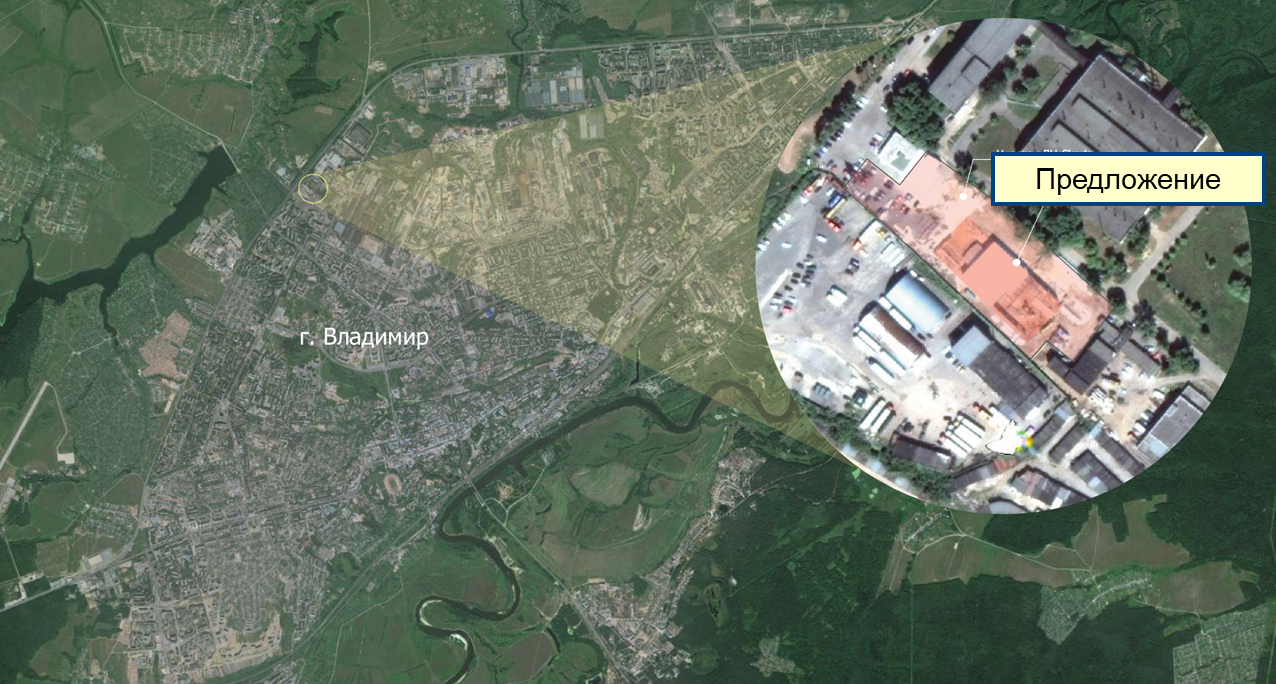 Пример
СХЕМА ГЕНЕРАЛЬНОГО ПЛАНА
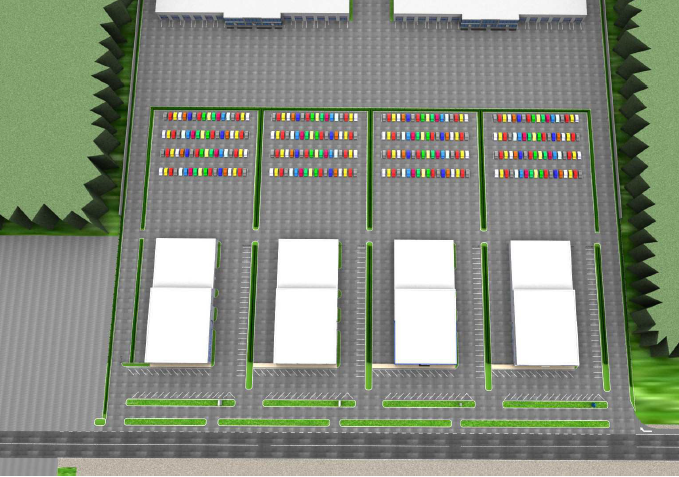 Пример
Mercedes-Benz
Предложение
Infinity
Toyota
ПЛАНИРОВКА ДЦ
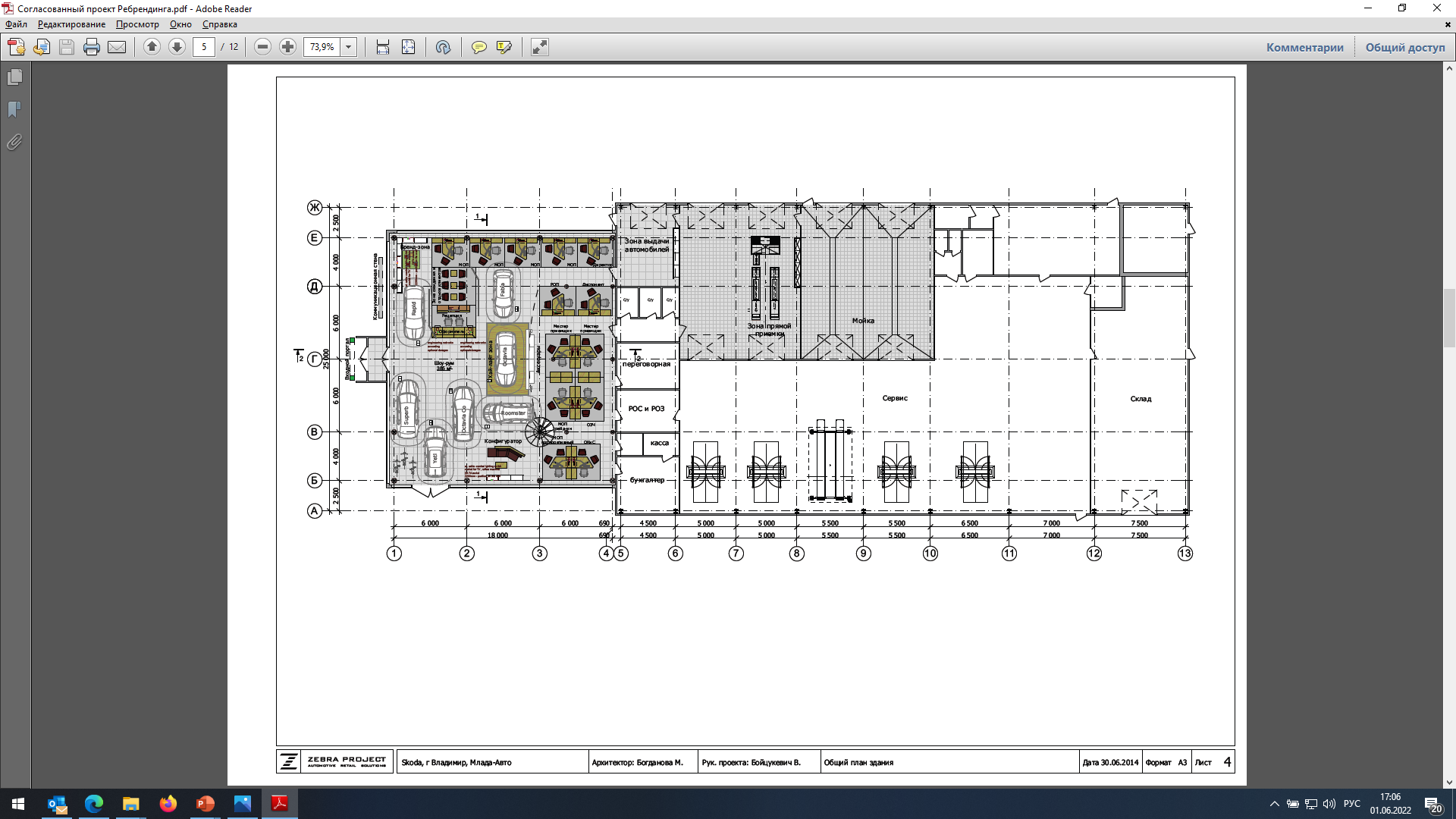 Пример
СУЩЕСТВУЮЩИЙ ВИД (ФОТО)
Фото участка по фасаду слева
Фото участка по фасаду справа
Дополнительное фото
Дополнительное фото
СУЩЕСТВУЮЩИЙ ВИД (ФОТО)
Фото сервиса
Фото сервиса
Дополнительное фото
Дополнительное фото
СУЩЕСТВУЮЩИЙ ВИД (ФОТО)
Дополнительное салона
Дополнительное салона
Дополнительное фото
Дополнительное фото